Do Androids dream of electric copyright?
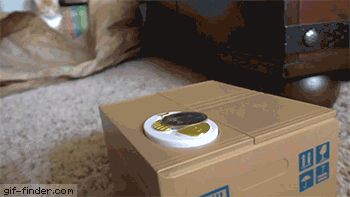 Meet bot dylan
[Speaker Notes: “recurrent neural network” (RNN), trained using 20k folk songs shared in website https://thesession.org/  where people upload folk music, copyright uncertain.]